✠VUI HỌC KINH THÁNH✠
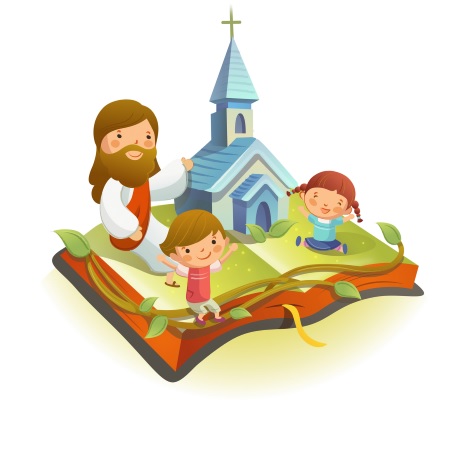 AI PHẠM LỖI
HÃY SỬA DẠY
CHÚA NHẬT XXIII THƯỜNG NIÊN - NĂM A
✠ TIN MỪNG CHÚA GIÊ-SU KI-TÔ 
THEO THÁNH MÁT-THÊU✠
Khi ấy, Đức Giê-su nói với các môn đệ rằng : “Nếu người anh em của anh trót phạm tội,
thì anh hãy đi sửa lỗi nó, một mình anh với nó mà thôi.
Nếu nó chịu nghe anh, thì anh đã chinh phục được người anh em.
Còn nếu nó không chịu nghe, thì hãy đem theo một hay hai người nữa,
để mọi công việc được giải quyết, căn cứ vào lời hai hoặc ba chứng nhân.
Nếu nó không nghe họ, thì hãy đi thưa Hội Thánh.
Nếu Hội Thánh mà nó cũng chẳng nghe, thì hãy kể nó như một người ngoại hay một người thu thuế.
“Thầy bảo thật anh em: dưới đất, anh em ràng buộc những điều gì, trên trời cũng sẽ ràng buộc như vậy;
dưới đất, anh em tháo cởi những điều gì, trên trời cũng sẽ tháo cởi như vậy.
“Thầy còn bảo thật anh em: nếu ở dưới đất, hai người trong anh em hợp lời cầu xin bất cứ điều gì,
thì Cha Thầy, Đấng ngự trên trời, sẽ ban cho.
Vì ở đâu có hai ba người họp lại nhân danh Thầy, thì có Thầy ở đấy, giữa họ. ĐÓ LÀ LỜI CHÚA
HÃY
TÌM
KIẾM
NƯỚC
CHÚA
TRƯỚC
MỌI
SỰ
NGƯỜI
SẼ
LO
CHO
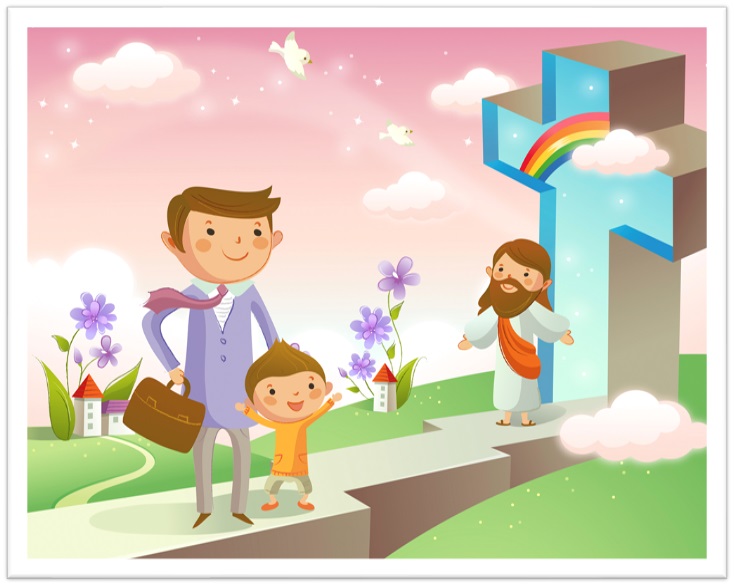 TÌM Ô CHỮ
HÀNG
 DỌC
1
2
3
4
5
6
6.	CÒN NẾU NÓ KHÔNG … …, THÌ HÃY ĐEM THEO MỘT HAY HAI NGƯỜI NỮA, ĐỂ MỌI CÔNG VIỆC ĐƯỢC GIẢI QUYẾT
4.	NẾU … … MÀ NÓ CŨNG CHẲNG NGHE, THÌ HÃY KỂ NÓ NHƯ MỘT NGƯỜI NGOẠI HAY MỘT NGƯỜI THU THUẾ.
3.	Ở DƯỚI ĐẤT, HAI NGƯỜI TRONG ANH EM HỢP LỜI CẦU XIN BẤT CỨ ĐIỀU GÌ, THÌ CHA THẦY, ĐẤNG NGỰ TRÊN TRỜI … … …
1.	NẾU NGƯỜI ANH EM CỦA ANH TRÓT … …, THÌ ANH HÃY ĐI SỬA LỖI NÓ
5.	DƯỚI ĐẤT, ANH EM … … NHỮNG ĐIỀU GÌ, TRÊN TRỜI CŨNG SẼ … … NHƯ VẬY.
2.	NẾU NÓ CHỊU NGHE ANH, THÌ ANH ĐÃ … … ĐƯỢC NGƯỜI ANH EM
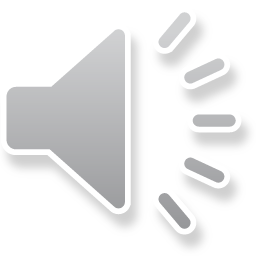 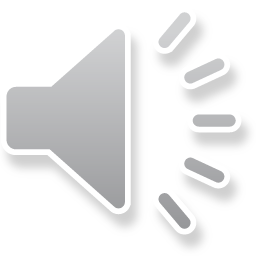 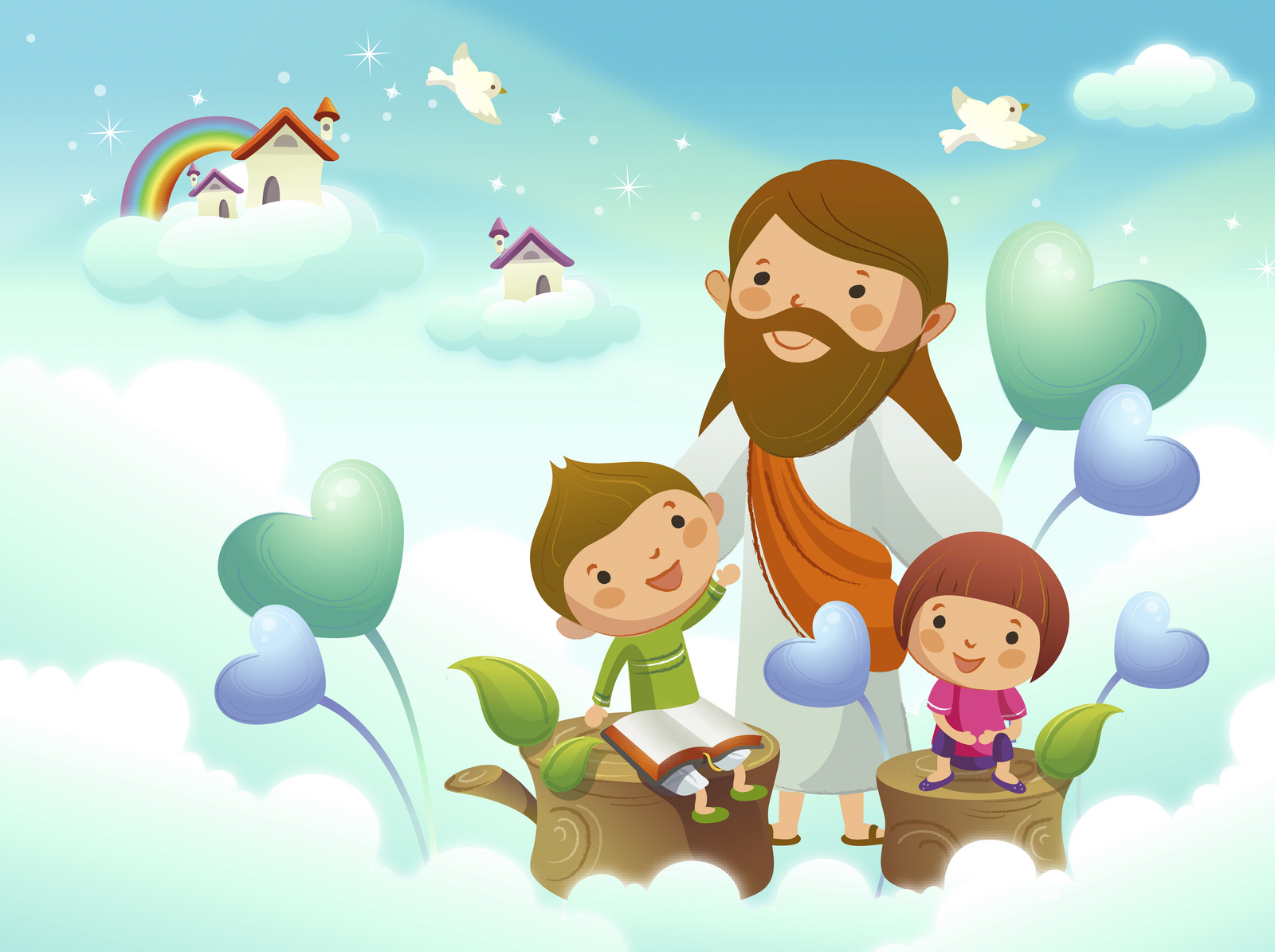 XIN THA TỘI CHÚNG CON, NHƯ CHÚNG CON CŨNG THA CHO KẺ CÓ TỘI VỚI CHÚNG CON
Học với Giê-su - Học cùng Giê-su
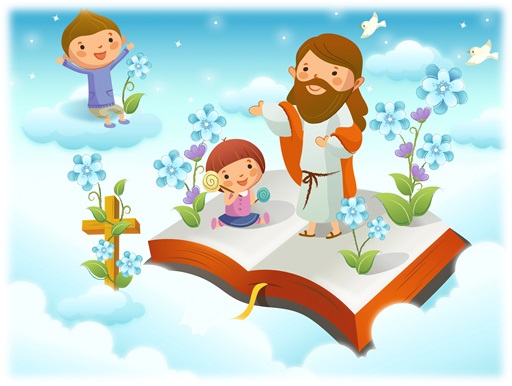 TRẮC NGHIỆM
1. Chúa Giê-su dạy chúng ta đối xử thế nào với người anh em khi họ phạm tội?
A
B
C
D
Đánh đập cho nhớ
Kết án họ
Sửa lỗi cho họ
Mặc kệ họ
B
Sửa lỗi cho họ
Đáp án
2. Việc đầu tiên khi sửa lỗi cho người anh em là gì?
A
B
C
D
Báo cho anh chị huynh trưởng
Tự khuyên nhủ họ
Kéo người đến nói họ
Báo cho Hội Thánh
A
Tự khuyên nhủ họ
Đáp án
3. Việc Chúa dạy phải sửa dạy người anh em phạm tội thể hiện điều gì?
A
B
C
D
Chỉ có A không đúng
Chúa không theo luật con người
Chúa muốn sự tha thứ
Chúa muốn con người yêu thương nhau
D
Chỉ có A không đúng
Đáp án
4. Tại sao ta nên tha thứ cho người khác?
A
B
C
D
Cả B và C đều đúng
Không đánh được họ nên tha thứ
Để được Chúa tha thứ tội của mình
Tha thứ để nhận lại tình yêu
D
Cả B và C đều đúng
Đáp án
THIẾU NHI YÊU CHÚA
Để tâm hồn mình được bình an và hưởng lòng tha thứ của Thiên Chúa, thiếu nhi cần làm gì?